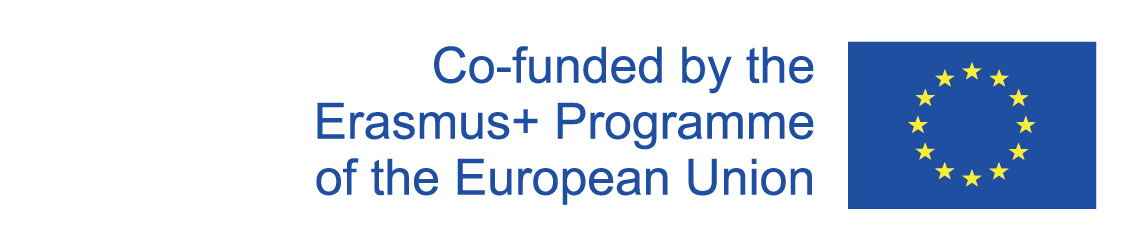 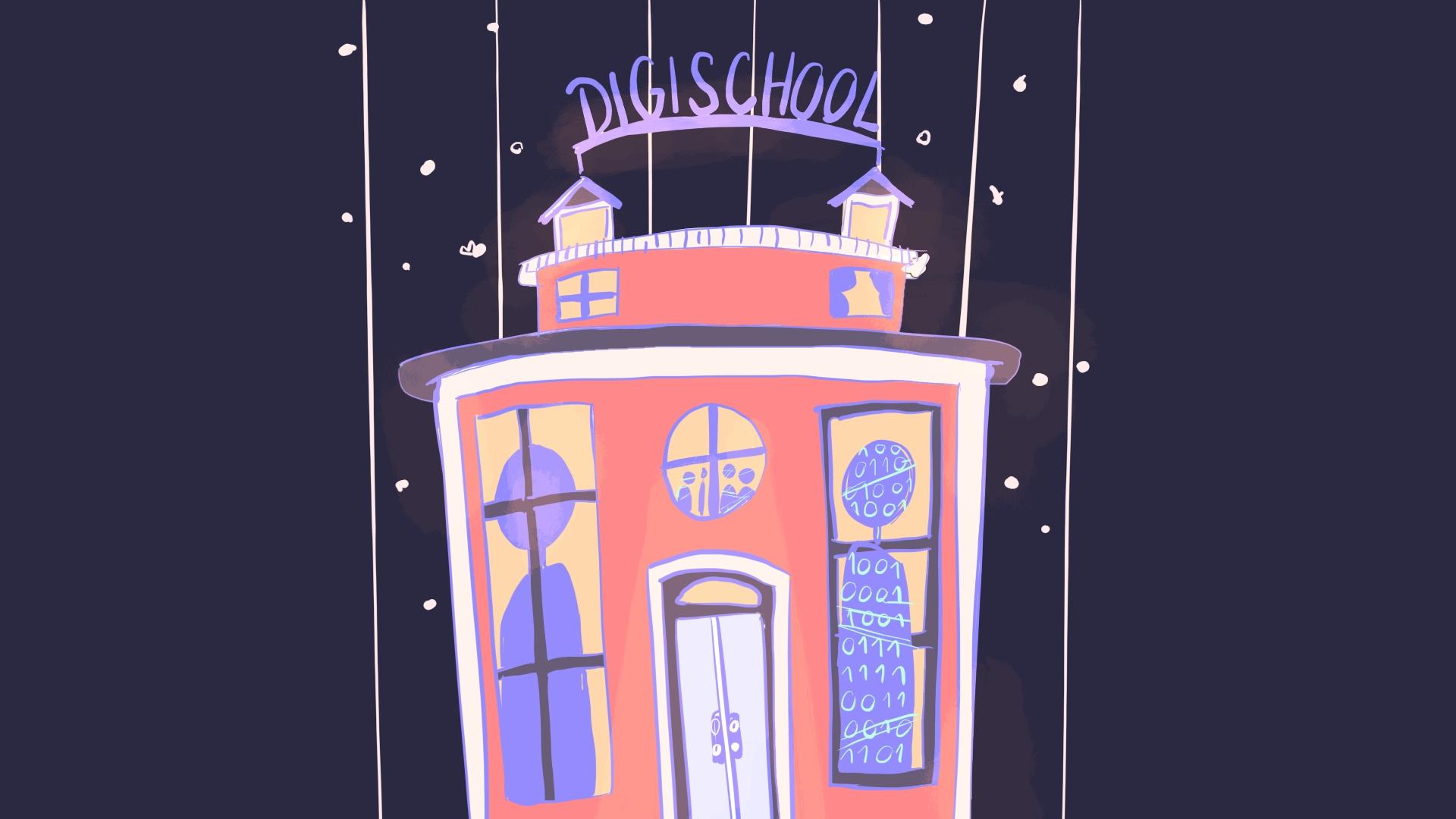 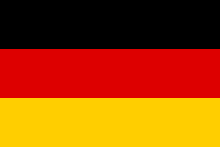 Digi school Deutsch
2020-1-SK01-KA226-SCH-094350
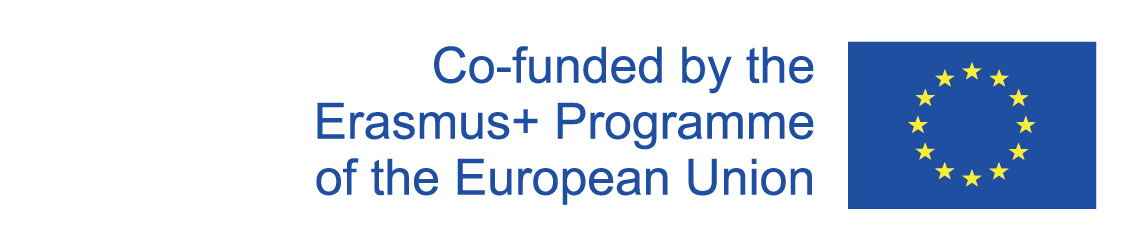 Unterrichtsfach: Deutsch
Thema: Sport
Sprachniveau: B2
Altersgruppe: 16-19 
1 Stunde : 45 Minuten
2020-1-SK01-KA226-SCH-094350
‹#›
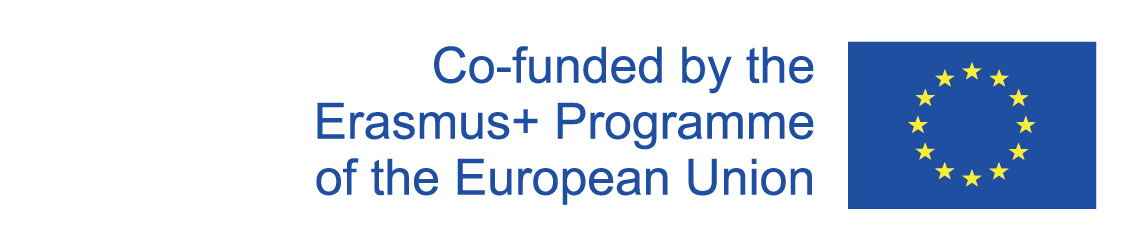 INHALT
Sport und seine Bedeutung
01
02
Sportarten
Olympische Spiele
03
Die besten Sportler
04
2020-1-SK01-KA226-SCH-094350
‹#›
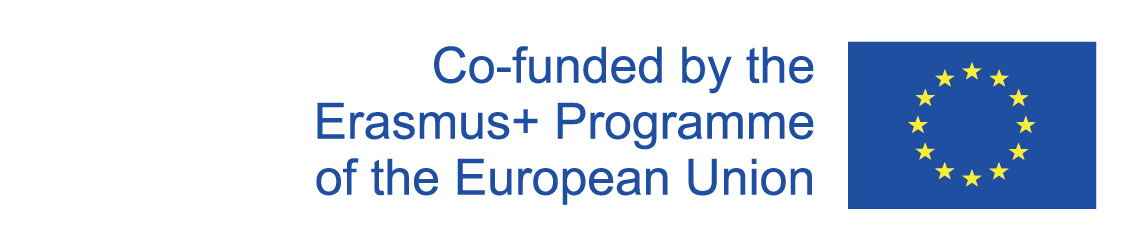 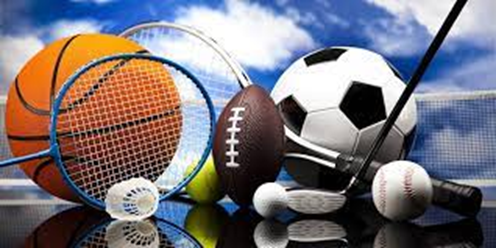 1
Sport
- ein gutes und gesundes Hobby

Welchen Einfluss hat er auf uns?

Vorteile von Sport
2020-1-SK01-KA226-SCH-094350
‹#›
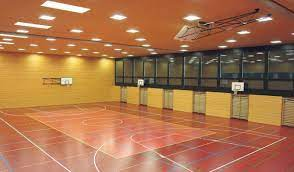 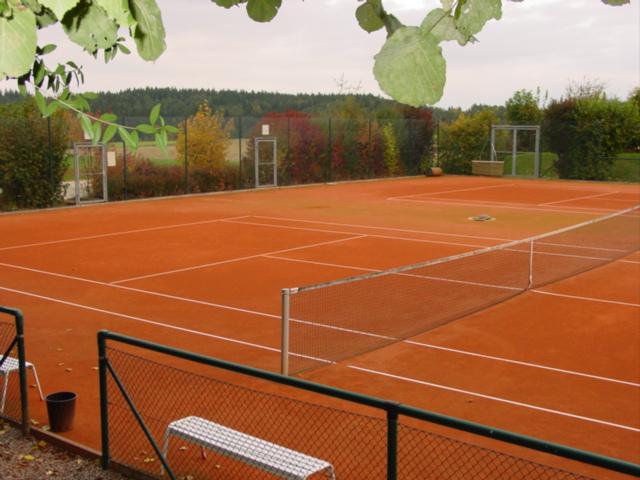 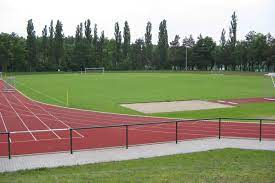 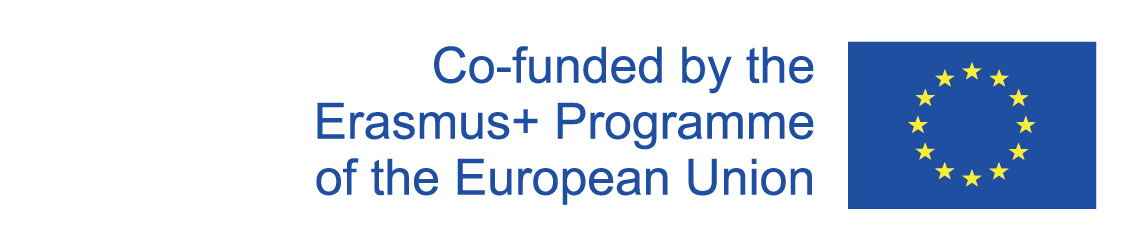 Sporteinrichtungen: Sporthallen, Turnhallen, Sportplätze, Stadien, Fitnesszentren, Tennisplätze, Schwimmbäder

Kleidung und Ausrüstung: T-Shirt, Shorts, Jogginganzug, Sportschuhe, Trikot, Helm, Schlittschuhe, Rollschuhe, Fahrrad, Tennisschläger, Eishockeyschläger, Ball, Skier, Surfbrett
2020-1-SK01-KA226-SCH-094350
‹#›
Profisportler
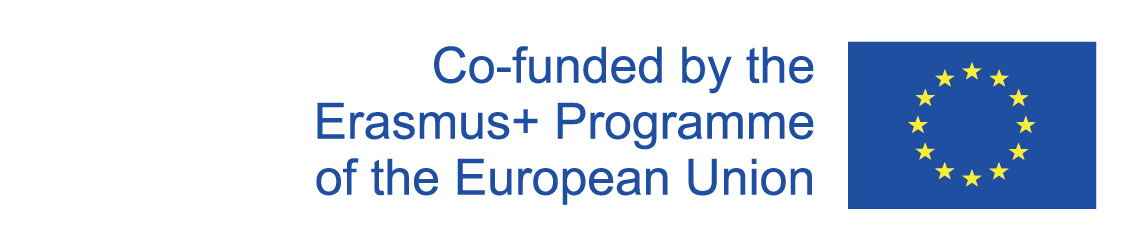 Sport ist für sie ihr Beruf
haben einen Vertrag mit einem Sportverein
trainieren regelmäßig mehrmals pro Tag
nehmen an Wettkämpfen / Wettbewerben / Meisterschaften / Pokalspielen / Turnieren teil
sammeln Punkte, gewinnen Medaillen, verdienen Geld
werden berühmt und Vorbilder für Kinder und Jugendliche
2020-1-SK01-KA226-SCH-094350
‹#›
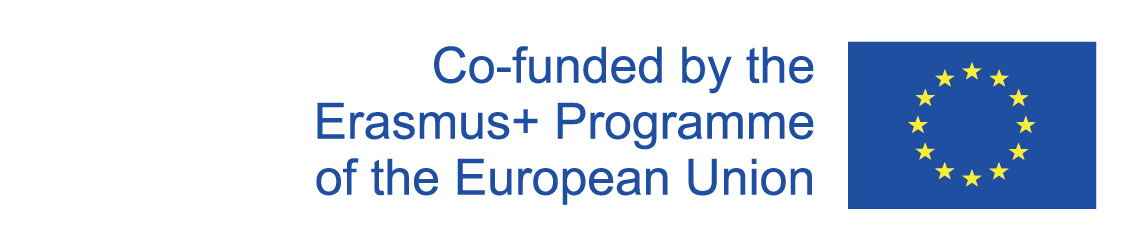 Sportarten
2
Mannschaftsport 	Individualsport

	Sommersport 	Wintersport

Ballspiele	Wassersport

	Leichtathletik	Kampfsport

Rennsport	Adrenalinsport

Sportarten
2020-1-SK01-KA226-SCH-094350
‹#›
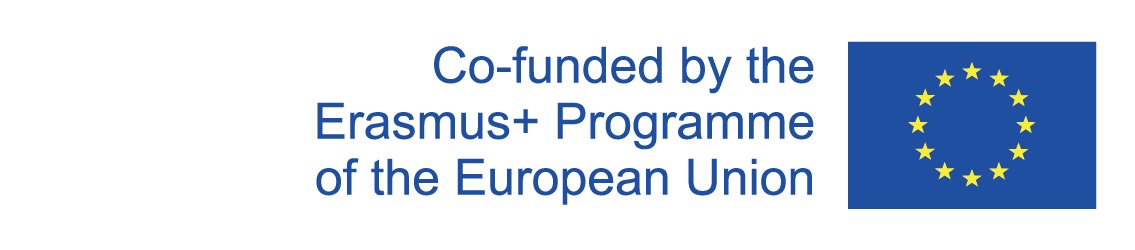 2020-1-SK01-KA226-SCH-094350
‹#›
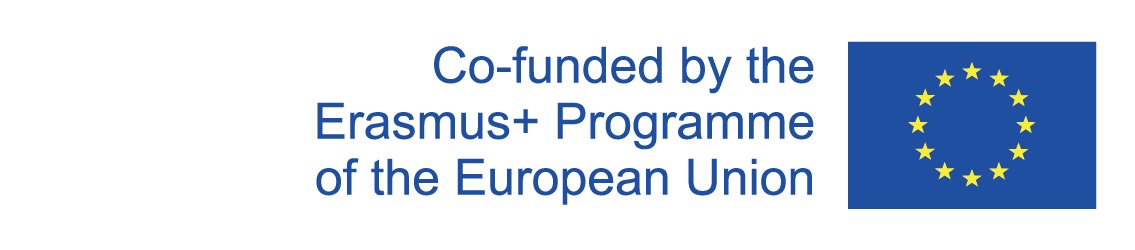 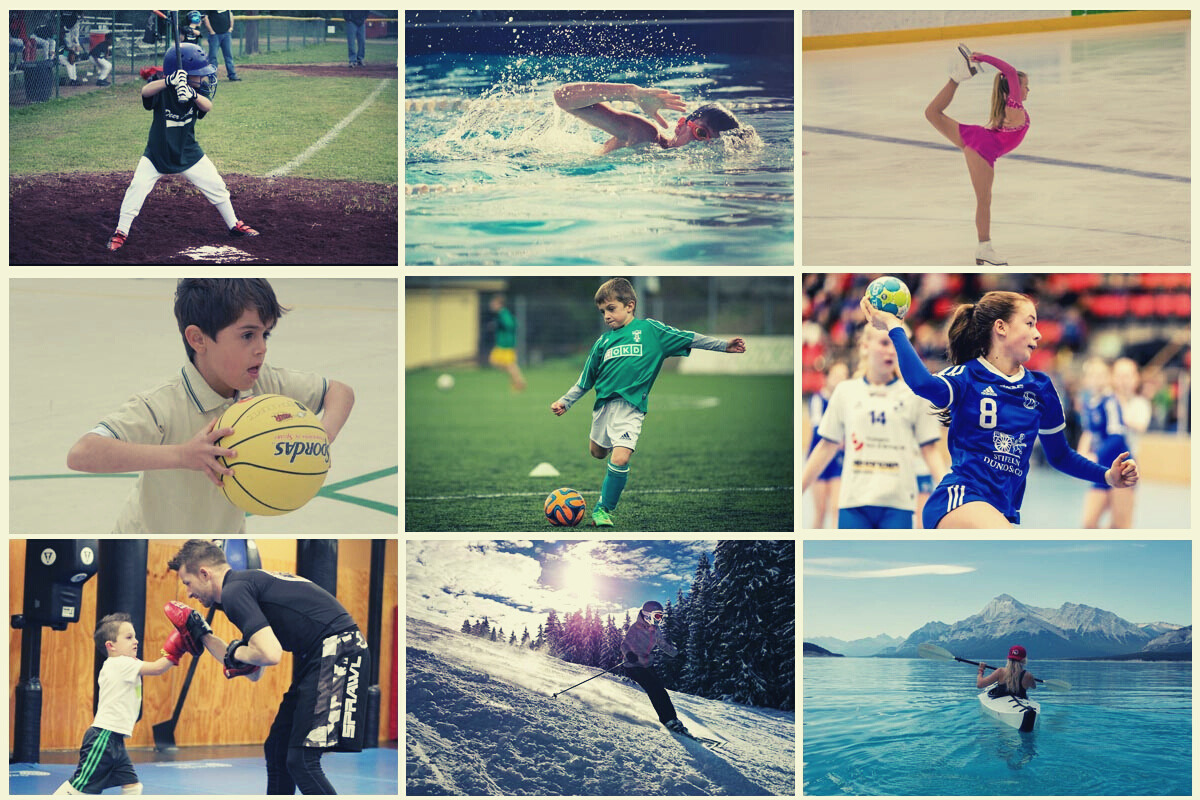 Sportarten
Regeln
Ausrüstung
Popularität

Sport – Lückentext
2020-1-SK01-KA226-SCH-094350
‹#›
Olympische Spiele
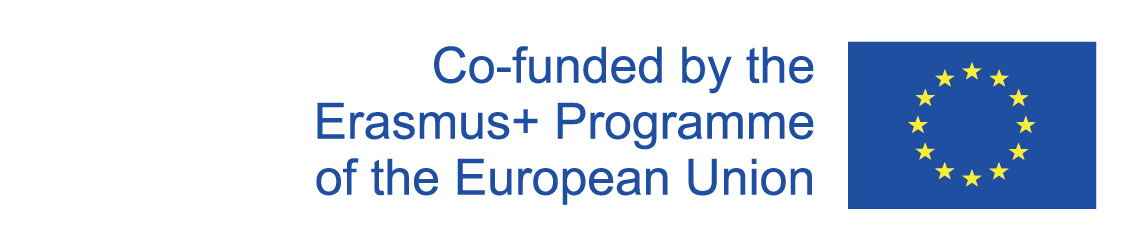 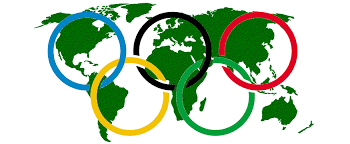 3
- die bedeutendste Sportveranstaltung
- das erste Mal im Altertum in Griechenland 
- heute – alle vier Jahre

- Sommerspiele, Winterspiele
- Olympische Flagge – 5 farbige Ringe
- Olympisches Feuer
- Olympisches Dorf
- Goldmedaille
- Silbermedaille
- Bronzemedaille
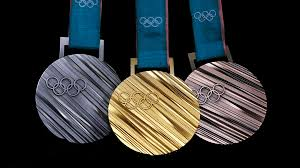 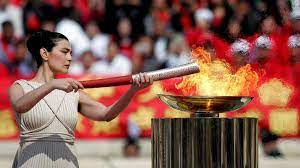 2020-1-SK01-KA226-SCH-094350
‹#›
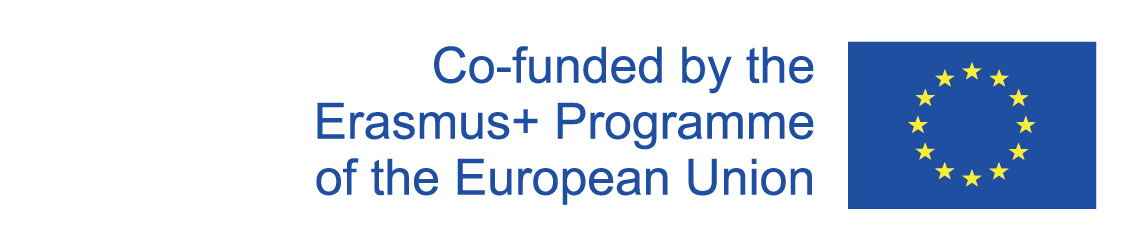 4
Die besten slowakischen Sportler
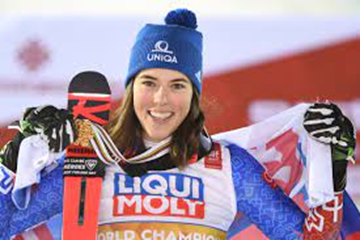 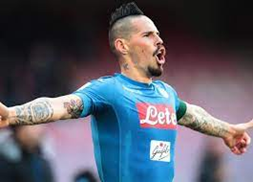 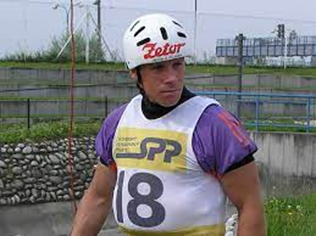 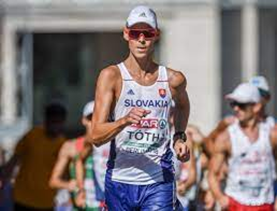 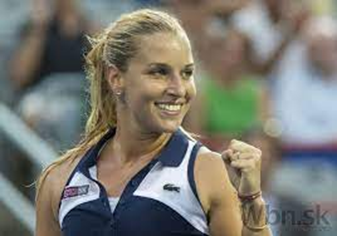 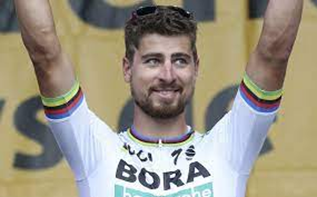 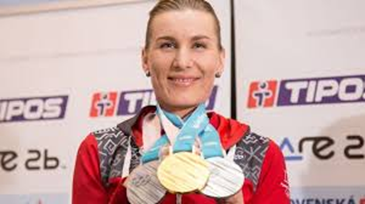 2020-1-SK01-KA226-SCH-094350
‹#›
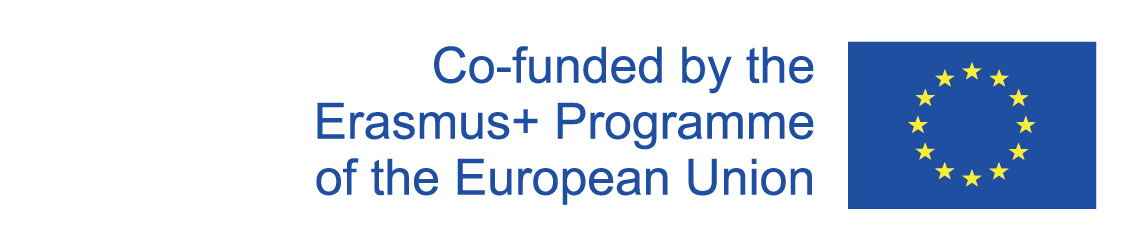 R E S O U R C E S
https://wordwall.net/
2020-1-SK01-KA226-SCH-094350
‹#›
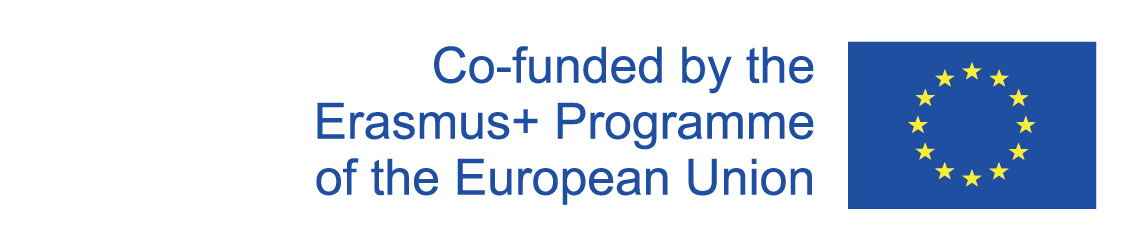 EN The European Commission's support or the production of this publication does not constitute an endorsement of the contents, which reflect the views only of the authors, and the Commission cannot be held responsible for any use which may be made of the information contained therein.
SK Podpora Európskej komisie na výrobu tejto publikácie nepredstavuje súhlas s obsahom, ktorý odráža len názory autorov, a Komisia nemôže byť zodpovedná za prípadné použitie informácií, ktoré sú v nej obsiahnuté.
2020-1-SK01-KA226-SCH-094350
‹#›